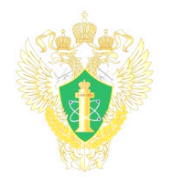 ФЕДЕРАЛЬНАЯ СЛУЖБА по экологическому,  технологическому и атомному надзору
Северо-Европейское межрегиональное территориальное управление по надзору за ядерной и радиационной безопасностью
Общие итоги деятельности Северо-Европейского МТУ по надзору за ЯРБ Ростехнадзора 
за 2024 год
Бакаев Сергей Александрович
И.о.руководителя Северо-Европейского межрегионального территориального  управления по надзору за ядерной и радиационной безопасностью Ростехнадзора
Санкт-Петербург 
2025
[Speaker Notes: Этот шаблон можно использовать как начальный файл для представления учебных материалов группе слушателей.

Разделы
Для добавления разделов щелкните слайд правой кнопкой мыши. Разделы позволяют упорядочить слайды и организовать совместную работу нескольких авторов.

Заметки
Используйте раздел заметок для размещения заметок докладчика или дополнительных сведений для аудитории. Во время воспроизведения презентации эти заметки отображаются в представлении презентации. 
Обращайте внимание на размер шрифта (важно обеспечить различимость при ослабленном зрении, видеосъемке и чтении с экрана)

Сочетаемые цвета 
Обратите особое внимание на графики, диаграммы и надписи. 
Учтите, что печать будет выполняться в черно-белом режиме или в оттенках серого. Выполните пробную печать, чтобы убедиться в сохранении разницы между цветами при печати в черно-белом режиме или в оттенках серого.

Диаграммы, таблицы и графики
Не усложняйте восприятие: по возможности используйте согласованные, простые стили и цвета.
Снабдите все диаграммы и таблицы подписями.]
Основные полномочия Северо-Европейского МТУ по надзору за ЯРБ Ростехнадзора
- осуществляет государственный надзор в области использования атомной энергии; 
- осуществляет федеральный государственный строительный надзор при строительстве и реконструкции объектов использования атомной энергии;
- представляет государственную услугу по лицензированию деятельности в области использования атомной энергии;
- представляет государственную услугу по выдаче разрешений на право ведения работ в области использования атомной энергии выдаваемых работникам  объектов использования атомной энергии;
- осуществляет регистрацию организаций, осуществляющих деятельность по эксплуатации радиационных источников, содержащих в своем составе только радионуклидные источники четвертой и пятой категории радиационной опасности;
2
- осуществляет режим постоянного государственного надзора на объектах использования атомной энергии;
- и иные полномочия в соответствии с Положением о Северо-Европейском межрегиональном территориальном управлении по надзору за ядерной и радиационной безопасностью Ростехнадзора.
3
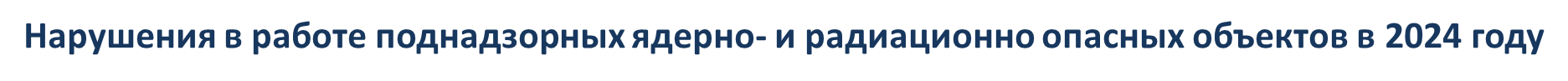 Атомные станции
В 2024 году Ростехнадзор осуществлял регулирование ядерной  и радиационной безопасности на 15 энергоблоках 3 атомных станций эксплуатирующей организации АО «Концерн Росэнергоатом», на которых на текущий момент: 
13 энергоблоков имеют лицензии на эксплуатацию, из них 9 энергоблоков находятся в эксплуатации на энергетическом уровне мощности, 4 энергоблока находятся в стадии подготовки к выводу из эксплуатации (1, 2 блоки Ленинградской АЭС, 1, 2 блоки Курской АЭС);  2 энергоблока находятся в стадии сооружения (3, 4 блоки Ленинградской АЭС-2).
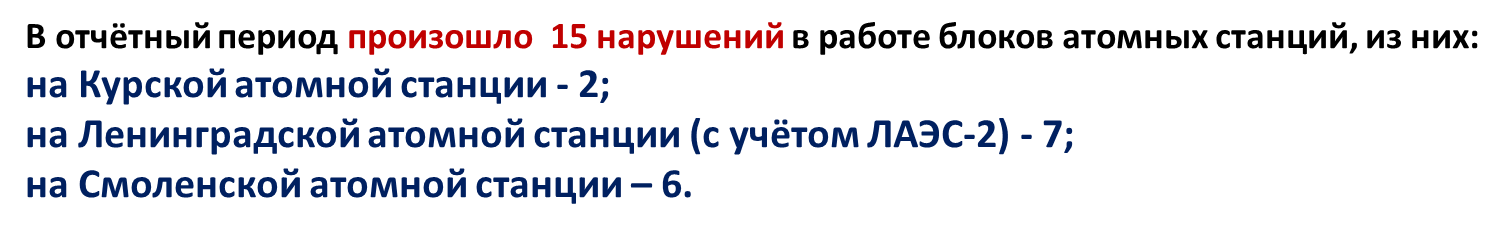 По сравнению с 2023 годом число нарушений в работе блоков АС в 2024 году уменьшилось на 2 (на 10%). Наблюдается тенденция к повышению «тяжести» нарушений  по категориям нарушений
4
Со стороны отделов инспекций ЯРБ на АЭС Управления в рамках постоянного государственного надзора был обеспечен контроль за работой комиссий по расследованию нарушений в работе АС: установленные нормами и правилами  процедуры и сроки проведения расследований нарушений соблюдались.

В 2024 году осуществлялся постоянный мониторинг своевременности направления в Ростехнадзор сообщений о нарушениях, соблюдения требований федеральных норм и правил в области использования атомной энергии при проведении расследований нарушений, правильности категорирования происшествий, выполнялся анализ достаточности разрабатываемых эксплуатирующей организацией корректирующих мер по предотвращению аналогичных нарушений.
5
Объекты ядерного топливного цикла
	
	Всего объектов ядерного топливного цикла (далее – ЯТЦ), состоящих под надзором Управления – 19, из них:
•	1 ядерная установка, предназначенная для проведения научно-исследовательских и опытно-конструкторских работ (далее – НИОКР) с использованием ядерных материалов (далее – ЯМ) и радиоактивных веществ (далее – РВ)  АО «Радиевый институт им. В.Г. Хлопина»;
•	1 пункт хранения (далее – ПХ) ЯМ АО «ТЕНЕКС ТС»;
•	5 морских судов, транспортирующих РМ, ОАО «СМП»;
•	6 морских судов, транспортирующих радиоактивные материалы (далее – РМ), ОАО «Концерн АСПОЛ-БАЛТИК»;
•	6 морских судов, транспортирующих РМ, ЗАО «БАЛТИК МЕРКУР».
	
	В отчётном периоде на поднадзорных объектах использования атомной энергии по направлению топливного цикла, аварий и пострадавших не было, нарушений в работе объектов ЯТЦ не зафиксировано.
6
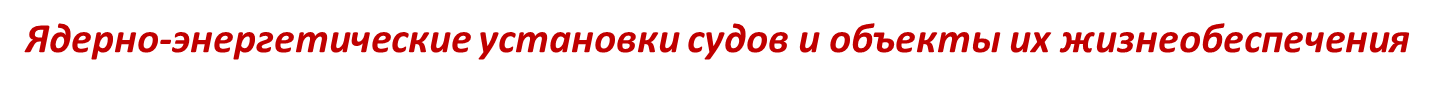 В 2024 году под государственным надзором Управления находилось: 10 судов с ЯЭУ (8 атомных ледоколов ФГУП «Атомфлот», 2 атомных ледокола АО «Балтийский завод»), 3 судна АТО, 1 судно в процессе вывода из эксплуатации.

        На ядерных энергетических установках судов ФГУП «Атомфлот» в 2024 году зафиксировано 27 нарушений в работе объектов атомного флота (в 2023 году -28 нарушений ). 

        Анализ эксплуатационных происшествий показал, что нарушения вызваны:
•	- технологическими дефектами трубной системы парогенераторов типа ПГ-28; 

недостатками проектирования, конструирования и изготовления;

 механическими повреждениями.

Выбросов и сбросов радиоактивных продуктов в результате нарушений в работе - не было.
7
Радиационно-опасные объекты организаций 

В 2024 году Ростехнадзор осуществлял регулирование ядерной и радиационной безопасности 359 организаций, осуществляющих деятельность в отношении радиационно опасных объектов (далее – РОО), включая выполнение работ и оказание услуг эксплуатирующим организациям. Из них 185 организаций зарегистрированы в качестве организаций, осуществляющих эксплуатацию радиационных источников (далее – РИ), содержащих в своём составе только закрытые радионуклидные источники (далее – ЗРИ) 4 и 5 категорий радиационной опасности, а 205 организаций имеют соответствующие лицензии в отношении РОО.

В 2024 году нерадиационных происшествий класса П-2 в  работе РОО не зафиксировано. Радиационного воздействия на персонал и радиоактивного загрязнения окружающей среды не было.
8
Исследовательские ядерные реакторы и установки
	
         В 2024 году Управление осуществляло регулирование ядерной  и радиационной безопасности на 3 исследовательских ядерных установках (далее – ИЯУ) 2 эксплуатирующих организаций. 

        В отчетный период на поднадзорных объектах использования атомной энергии по направлению исследовательские ядерные установки (ИЯУ) аварий, нарушений в работе ИЯУ не зафиксировано.
	
        На поднадзорных объектах радиационный контроль и радиационная безопасность в основном соответствуют требованиям НД.
9
Общее состояние систем учета и контроля в проверенных Управлением организациях в основном соответствует требованиям федеральных норм и правил ведения учёта и контроля ядерных материалов. 
Состояние физической защиты ядерных материалов и установок в проверенных отделами Управления организациях в основном соответствует требованиям  федеральных норм и правил и иных руководящих документов по обеспечению физической защиты ядерных материалов, ядерных установок и пунктов хранения ядерных материалов.
Все это позволяет поднадзорным ядерным объектам осуществлять деятельность в области использования атомной энергии в соответствии с условиями выданных лицензий Ростехнадзора.
10
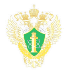 Сравнительные данные числа происшествий (нарушений) в работе объектов
за 2022 – 2024 годы
Северо-Европейское МТУ по надзору за ЯРБ Ростехнадзора
30
Основные направления работы нашего Управления в 2024 году определялись планами Ростехнадзора, Ежегодным планом проведения плановых проверок юридических лиц на 2024 год и планом работы Управления на 2024 год.  
     
	Мероприятия, намеченные планами работ, выполнены. 
	Из 85 запланированных на 2024 год проверок, утвержденных ежегодным планом проведения плановых проверок юридических лиц на 2024 год, проведено 80 проверок, т.к.  3 проверки были исключены из ежегодного плана проведения плановых проверок юридических лиц на 2024 год в установленном порядке, из которых  2- исключены  в связи с прекращением  юридического лица путем реорганизации в форме присоединения   и 1 проверка исключена из плана ввиду прекращения действия лицензии на деятельность в ОИАЭ. 
	Также 2 проверки не были  проведены ввиду отсутствия юридического лица  и его законного представителя по месту проведения проверки,  о чем были составлены акты о невозможности проведения проверки.
12
Выполняя возложенные надзорные функции, в 2024 году инспекторами на поднадзорных предприятиях по всем направлениям надзорной деятельности проведено 1749 проверок (инспекций) (в 2023 году -1716), из них плановых –80 (в 2023 году -93), остальные проверки – внеплановые, включая контрольные мероприятия и оперативные проверки в рамках постоянного надзора на объектах использования атомной энергии, а также проверки при осуществлении государственного строительного надзора. Внеплановые проверки проводились в установленном законодательством порядке. 

	На диаграмме 1 представлены все виды проведенных в 2024 году проверок.
13
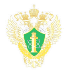 Проверки, проведенные в 2024 году
Северо-Европейское МТУ по надзору за ЯРБ Ростехнадзора
Диаграмма № 1
При проведении проверок выявлено
566 нарушений требований норм и правил 
в ОИАЭ и условий действия лицензий.
Как видно из диаграммы, всего  было проведено 1749 проверок.
  Основная часть проверок – это мероприятия, проведенные на особо опасных ядерных и радиационных объектах, в рамках режима постоянного государственного надзора (перечень этих объектов утвержден Распоряжением Правительства Российской Федерации от 23 апреля 2012 года № 610-р) – 1524 проверки. 
         Далее, это:
      Плановые проверки – 80;  
 Внеплановые проверки при выполнении процедур лицензирования деятельности в области атомной энергии по заявлениям соискателей лицензий и  регистрации предприятий 4-5 категории опасности – 120;
     Внеплановые инспекции по проверке выполнения ранее выданных предписаний – всего 8,
     Внеплановые проверки, проведенные по иным основаниям, установленным законодательством Российской Федерации -3;
   Проверки при сооружении ОИАЭ (по стройнадзору)  - 14.
15
В результате проведенных в 2024 году инспекций выявлено 566 нарушений требований норм и правил в области использования атомной энергии, строительных норм и правил, а также условий действия выданных лицензий. Число выявленных нарушений по сравнению с аналогичным периодом 2023 года увеличилось (в 2023 году выявлено 418 нарушений) на 26%. 
	На следующей диаграмме 2 представлено распределение выявленных нарушений применительно к объектам и отдельным видам деятельности.
	Как видно из диаграммы наибольшее число нарушений выявлено при проведении проверок объектов капитального строительства  ОИАЭ- 414.
16
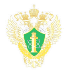 РЕЗУЛЬТАТЫ АНАЛИЗА НАРУШЕНИЙ ПРИМЕНИТЕЛЬНО К ОБЪЕКТАМ 
И ОТДЕЛЬНЫМ ВИДАМ НАДЗОРА
Северо-Европейское МТУ по надзору за ЯРБ Ростехнадзора
Диаграмма 2
17
На диаграмме 3 представлен сравнительный анализ надзорной деятельности Управления за 2022 -2024 годы .

Как видно из представленной диаграммы показатели выявленных нарушений увеличиваются за счет увеличения количества нарушений, выявленных при проверках объектов капитального строительства и реконструкции объектов использования атомной энергии.
.
18
Северо-Европейское МТУ по надзору за ЯРБ Ростехнадзора
СРАВНИТЕЛЬНЫЕ ПОКАЗАТЕЛИ НАДЗОРНОЙ ДЕЯТЕЛЬНОСТИ за 2022-2024  гг.
18
К типовым нарушениям обязательных требований при осуществлении надзора, относятся: 

несовершенство системы обращения с документацией (некорректность разработанных процедур контроля, проведения работ и разработки внутренних локальных документов, поддержания разработанной документации в актуальном состоянии);
недостаточный контроль за выполнением требований ФНП и УДЛ со стороны руководства поднадзорных организаций;
недостаточное знание исполнителями и руководителями требований федеральных и ведомственных нормативных документов и/или невыполнение отдельными руководителями поднадзорных организаций документов системы качества (процедур, положений, инструкций и т.п.);
20
невыполнение отдельными руководителями и работниками поднадзорных Управлению  организаций своих должностных обязанностей;
недостаточный контроль со стороны отдельных руководителей и специалистов за выполнением предписаний в установленные сроки;
нарушение требований исполнительной документации. 
нарушения обязательных требований законодательства, норм, правил и условий действия лицензий при сооружении объектов использования атомной энергии.
21
По итогам проведённых проверок в отношении поднадзорных организаций и иных мероприятий по контролю за соблюдением требований ФНиП в области использования атомной энергии и условий действия лицензий за 2024 год по фактам выявленных нарушений составлены протоколы о выявленных нарушениях ФНиП в области использования атомной энергии. 
   	По результатам рассмотрения протоколов уполномоченными должностными лицами вынесены постановления:
О наложении 30 административных штрафов:
На юридических лиц – 22 на общую сумму 3560  тыс.руб. (в 2023 году  -13, на общую сумму 2180 тыс. руб.), 
На должностных (физических) лиц  – 8 на общую сумму 187 тыс.руб. (в 2023 году - 9, на общую сумму   205 тыс. руб.).
О вынесении 15 предупреждений  ( в 2023 году - 14 предупреждений).
Сравнительные показатели представлены на следующем слайде
22
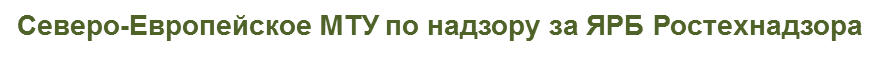 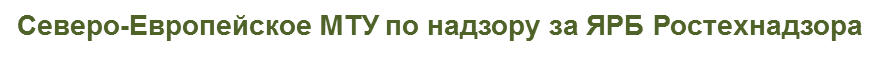 СРАВНИТЕЛЬНЫЕ ПОКАЗАТЕЛИ АДМИНИСТРАТИВНЫХ МЕР за 2022 -2024 годы
23
В 2024 году было приостановлено действие 3 лицензий  за нарушения лицензиатами условий действия выданных лицензий и невыполнение предписаний.
 
	В 2024 году за нарушения условий действия лицензий было аннулировано 3 лицензий .

	Прекращено действие 12 лицензий (в связи с ликвидаций организаций или прекращением деятельности по заявлению лицензиата).

	Также в 2024 году применялись  меры профилактического воздействия в виде Предостережений. Всего оформлено  и направлено в поднадзорные организации 26 Предостережений.
24
Северо-Европейским МТУ по надзору за ЯРБ Ростехнадзора, выполняя возложенные задачи по предоставлению государственных услуг, в 2024 году выдано: 

168 лицензий организациям на различные виды деятельности в области использования атомной энергии,  переоформлено 37 ранее выданных лицензий. По результатам рассмотрения комплектов документов отказано в выдаче лицензий 1 организации - соискателю лицензии.

958 разрешений персоналу объектов использования атомной энергии на право ведения работ


	Сравнительные данные приведены на следующих двух слайдах
25
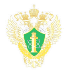 Количественные показатели лицензионно-разрешительной деятельности за 2022 – 2024 г.г.
Северо-Европейское МТУ по надзору за ЯРБ Ростехнадзора
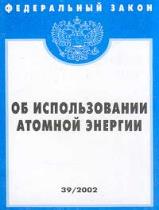 26
Северо-Европейское МТУ по надзору за ЯРБ Ростехнадзора
Динамика изменения количественных показателей лицензионно-разрешительной деятельности за 2022 - 2024г.г.
27
Как видно из диаграммы, количество выданных лицензий и разрешений в течение трех последних лет остается примерно на одном уровне.

При выполнении лицензионного и разрешительного процесса Управлением проводилась проверка представленной организациями документации, организовывались проверки готовности организаций осуществлять заявленную деятельность,  составлялись технические задания на проведение экспертизы безопасности и заявленной деятельности, при выдаче разрешений инспекторский состав принимал участие в проверке знаний требований норм и правил по безопасности у персонала.
28
По результатам проведенного в 2024 году анализа деятельности поднадзорных организаций и надзорной деятельности, осуществляемой Северо-Европейским МТУ по надзору за ЯРБ Ростехнадзора, можно сделать вывод, что состояние обеспечения безопасности поднадзорных объектов использования атомной энергии, как в целом, так и по основным направлениям надзора - удовлетворительное.
Ядерных и радиационных аварий, происшествий и других нарушений с выходом в окружающую среду радиоактивных веществ за отчетный период не было.
29
БЛАГОДАРЮ ЗА ВНИМАНИЕ
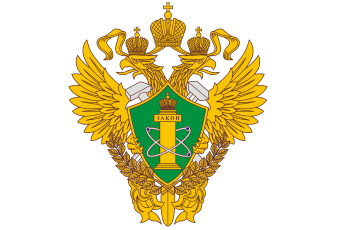 И.о.руководителя
Бакаев Сергей Александрович
г. Санкт-Петербург, ул. Бухарестская, д.6
 эл.почта: se-nrs@gosnadzor.ru
30